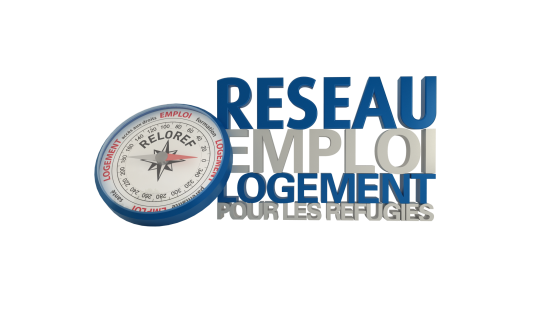 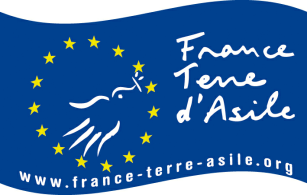 QUIZZ sur l’accès aux droits des bénéficiaires d’une protection internationale
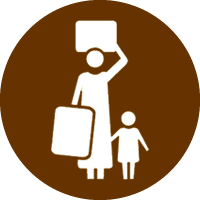 * Ce support pédagogique a été élaboré dans le cadre du projet national Reloref qui bénéficie du soutien du :
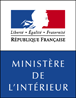 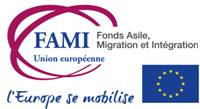 Arrivons-nous à nous rappeler ensemble des principales informations de l’atelier ?
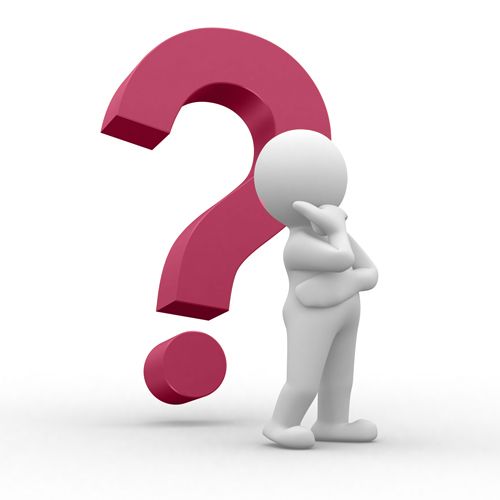 France terre d'asile – Quizz atelier sur l'accès aux droits des bénéficiaires d'une protection internationale
Quels sont les titres de séjour que reçoivent les réfugiés et les bénéficiaires de la protection subsidiaire ?
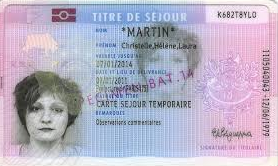 France terre d'asile – Quizz atelier sur l'accès aux droits des bénéficiaires d'une protection internationale
Réponse :

Une carte de résident pour les réfugiés
Une carte pluriannuelle de 4 ans pour les bénéficiaires de la protection subsidiaire
France terre d'asile – Quizz atelier sur l'accès aux droits des bénéficiaires d'une protection internationale
A quel titre de séjour ont droit mon conjoint et mes enfants dans le cadre de la réunification familiale ?
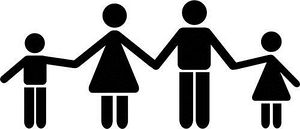 France terre d'asile – Quizz atelier sur l'accès aux droits des bénéficiaires d'une protection internationale
Réponse :

Le conjoint et les enfants devenus majeurs, entrés régulièrement sur le territoire français obtiennent le même type de carte que la personne bénéficiaire de la protection.
Les parents de BPI mineurs et non mariés ont également droit au même titre de séjour.
France terre d'asile – Quizz atelier sur l'accès aux droits des bénéficiaires d'une protection internationale
Que faire à la réception du courrier constatant l’admission au titre de l’asile ?
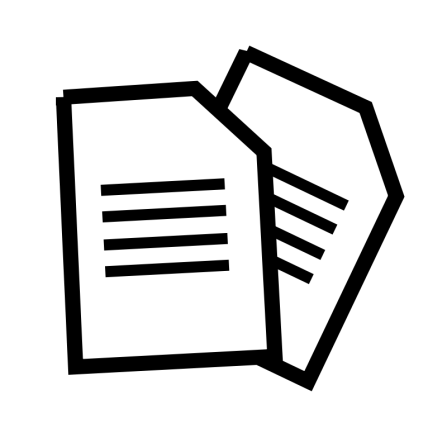 France terre d'asile – Quizz atelier sur l'accès aux droits des bénéficiaires d'une protection internationale
Il faut prendre rendez-vous auprès de la Préfecture pour échanger le récépissé « constatant le dépôt d’une demande d’asile » contre un récépissé « constatant la reconnaissance d’une protection internationale ».
Réponse :
France terre d'asile – Quizz atelier sur l'accès aux droits des bénéficiaires d'une protection internationale
Puis-je me faire domicilier dans un centre communal d’action sociale si je n’ai pas de logement fixe ?
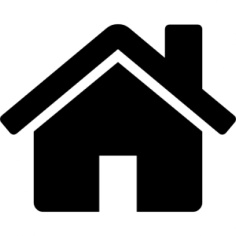 France terre d'asile – Quizz atelier sur l'accès aux droits des bénéficiaires d'une protection internationale
Réponse :

Oui, si je peux attester d’un lien avec la commune en question.
France terre d'asile – Quizz atelier sur l'accès aux droits des bénéficiaires d'une protection internationale
Qui dois-je prévenir si je change d’adresse ?
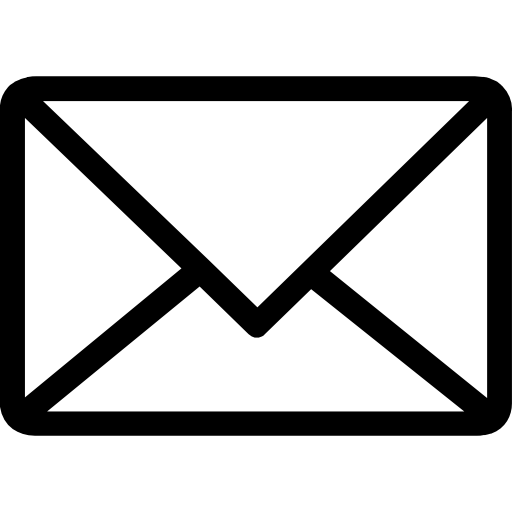 France terre d'asile – Quizz atelier sur l'accès aux droits des bénéficiaires d'une protection internationale
Réponse :
La CAF, le Pôle Emploi, la CPAM, l’Ofpra et toutes les autres administrations intervenant autour de mon parcours d’intégration.
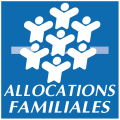 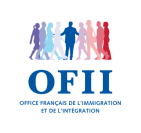 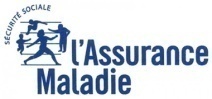 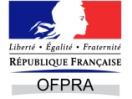 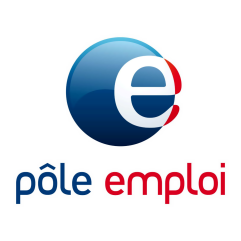 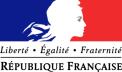 France terre d'asile – Quizz atelier sur l'accès aux droits des bénéficiaires d'une protection internationale
Je suis réfugié, qui est compétent pour délivrer mes documents d’état civil ?
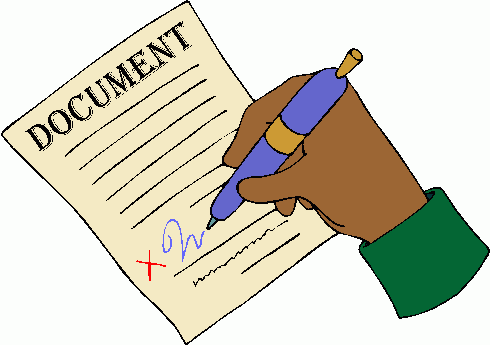 France terre d'asile – Quizz atelier sur l'accès aux droits des bénéficiaires d'une protection internationale
C’est l’OFPRA qui est en charge de la délivrance de mes documents d’état civil.
Réponse :
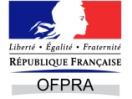 France terre d'asile – Quizz atelier sur l'accès aux droits des bénéficiaires d'une protection internationale
Que faire s’il y a une erreur sur mes documents d’état civil ?
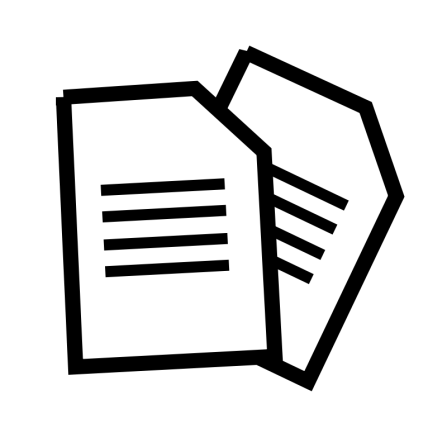 France terre d'asile – Quizz atelier sur l'accès aux droits des bénéficiaires d'une protection internationale
D’abord, je vérifie bien avant d’envoyer ma fiche familiale de référence que les informations qui y sont inscrites sont correctes.

Je dois sinon m’adresser au procureur de la République auprès du Tribunal de grande instance de Paris.
 
La demande de rectification se fait via le formulaire CERFA n°11531*01.
Réponse :
France terre d'asile – Quizz atelier sur l'accès aux droits des bénéficiaires d'une protection internationale
Les formations qu’on me prescrit dans le cadre du Contrat d’intégration républicaine sont-elles obligatoires ?
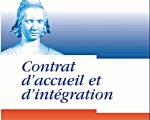 France terre d'asile – Quizz atelier sur l'accès aux droits des bénéficiaires d'une protection internationale
Oui.
L’assiduité a une incidence sur le renouvellement du titre de séjour.
Réponse :
France terre d'asile – Quizz atelier sur l'accès aux droits des bénéficiaires d'une protection internationale
Quand dois-je faire ma demande de renouvellement de titre de séjour ?
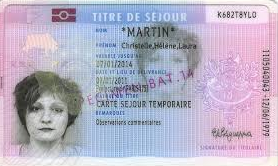 France terre d'asile – Quizz atelier sur l'accès aux droits des bénéficiaires d'une protection internationale
La demande de renouvellement est à déposer en Préfecture au plus tard 2 mois avant l’expiration de la carte.
Réponse :
France terre d'asile – Quizz atelier sur l'accès aux droits des bénéficiaires d'une protection internationale
Je souhaite me rendre pour 6 mois en Allemagne. Dois-je demander un visa ?
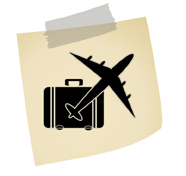 France terre d'asile – Quizz atelier sur l'accès aux droits des bénéficiaires d'une protection internationale
Réponse :
Pour un séjour de trois mois ou plus (90 jours) dans un pays de l’Union européenne ou de l’espace Schengen : il faut demander un visa.
France terre d'asile – Quizz atelier sur l'accès aux droits des bénéficiaires d'une protection internationale
Quel est le nom du document qui remplace mon passeport ?
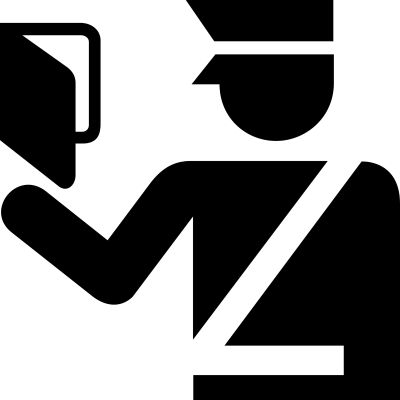 France terre d'asile – Quizz atelier sur l'accès aux droits des bénéficiaires d'une protection internationale
Les réfugiés obtiennent un titre de voyage pour réfugié (TVR), valable cinq ans.
Les bénéficiaires de la protection subsidiaire obtiennent un titre d’identité et de voyage (TIV) d’une validité d’un an.
Réponse :
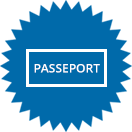 France terre d'asile – Quizz atelier sur l'accès aux droits des bénéficiaires d'une protection internationale
Quels sont les documents pouvant aider à prouver mes liens familiaux dans le cadre d’une procédure de réunification familiale ?
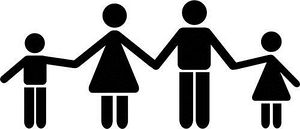 France terre d'asile – Quizz atelier sur l'accès aux droits des bénéficiaires d'une protection internationale
Liste non exhaustive d’exemples d’éléments constitutifs de la possession d’état : 
preuves de transferts de fonds, 
preuves de paiement de factures pour la famille, 
preuves d’échange de courriers, photos, 
tout document émanant d’une autorité publique (ex : fiscale, administrative..) mentionnant le lien de filiation et/ou l’identité de la personne, les diplômes, le permis de conduire, les certificats d’inscription dans des écoles, à l’université, des certificats médicaux, des certificats de baptême...
Réponse :
France terre d'asile – Quizz atelier sur l'accès aux droits des bénéficiaires d'une protection internationale
Que puis-je faire une fois la nationalité française obtenue ?
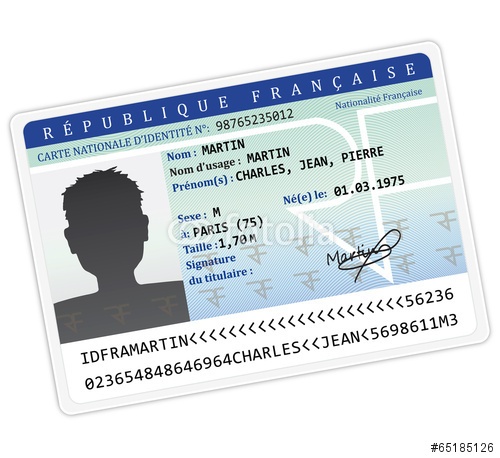 France terre d'asile – Quizz atelier sur l'accès aux droits des bénéficiaires d'une protection internationale
être éligible aux emplois soumis à condition de nationalité, notamment dans la fonction publique, 
avoir le droit de vote et être éligible à toutes les élections locales et nationales, 
bénéficier de toutes les aides sociales et assistances prévues pour les ressortissants nationaux.
Réponse :
France terre d'asile – Quizz atelier sur l'accès aux droits des bénéficiaires d'une protection internationale
Quelles sont les questions que l’on peut me poser pour vérifier ma connaissance de la culture, de l’histoire et des valeurs de la République française ?
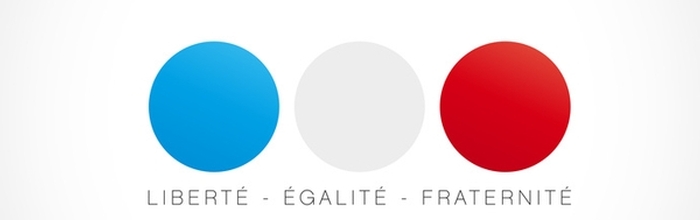 France terre d'asile – Quizz atelier sur l'accès aux droits des bénéficiaires d'une protection internationale
Exemples de questions possibles :
Réponse :
Quelle est la devise de la France ? 
Qu’est-ce que la laïcité ? 
A quoi sert l’impôt ? 
Qu’est-ce que la grotte de Lascaux ? 
Qui était Molière ? 
Combien y-a-t-il d’habitants en France ? 
Quel est l’hymne français ? 
Quelle est la date de la fête nationale française ?
France terre d'asile – Quizz atelier sur l'accès aux droits des bénéficiaires d'une protection internationale
A partir de quand puis-je demander l’échange de mon permis de conduire ?
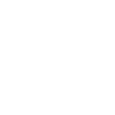 France terre d'asile – Quizz atelier sur l'accès aux droits des bénéficiaires d'une protection internationale
Réponse :
Je peux demander l’échange de mon permis de conduire dès la réception de mon 1er récépissé constatant la reconnaissance d’une protection internationale, et ce dans un délai d’un an.
France terre d'asile – Quizz atelier sur l'accès aux droits des bénéficiaires d'une protection internationale
Quels peuvent être les différents risques contre lesquels l’Etat nous protège par le biais des prestations sociales ?
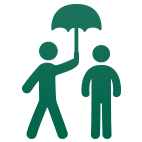 France terre d'asile – Quizz atelier sur l'accès aux droits des bénéficiaires d'une protection internationale
Réponse :
le chômage
 la vieillesse
 les maladies, les accidents
 la charge de famille
 la pauvreté, l’exclusion
France terre d'asile – Quizz atelier sur l'accès aux droits des bénéficiaires d'une protection internationale
A quoi sert le revenu de solidarité active ?
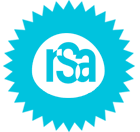 France terre d'asile – Quizz atelier sur l'accès aux droits des bénéficiaires d'une protection internationale
C’est un revenu qui garantit un minimum de ressources, si une personne est sans emploi ou si elle occupe un emploi faiblement rémunéré.
Le RSA constitue une protection financière en l’absence de travail, un accompagnement professionnel et social et une aide au retour à l’emploi.
Réponse :
France terre d'asile – Quizz atelier sur l'accès aux droits des bénéficiaires d'une protection internationale
Pour combien de temps est versé le RSA ?
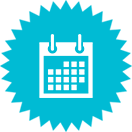 France terre d'asile – Quizz atelier sur l'accès aux droits des bénéficiaires d'une protection internationale
Réponse :
Le droit au RSA est ouvert pour une période de 3 mois renouvelables.

Tous les 3 mois, il faut remplir une déclaration de ressources et la transmettre à la CAF.
France terre d'asile – Quizz atelier sur l'accès aux droits des bénéficiaires d'une protection internationale
A qui s’adresse la couverture maladie universelle ?
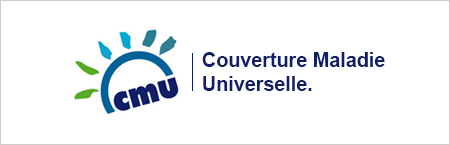 France terre d'asile – Quizz atelier sur l'accès aux droits des bénéficiaires d'une protection internationale
Réponse :
La PUMa permet l’accès à l’assurance maladie pour les personnes qui travaillent ou résident en France de manière stable et régulière.
France terre d'asile – Quizz atelier sur l'accès aux droits des bénéficiaires d'une protection internationale
Les prestations familiales, qu’est-ce-que c’est ?
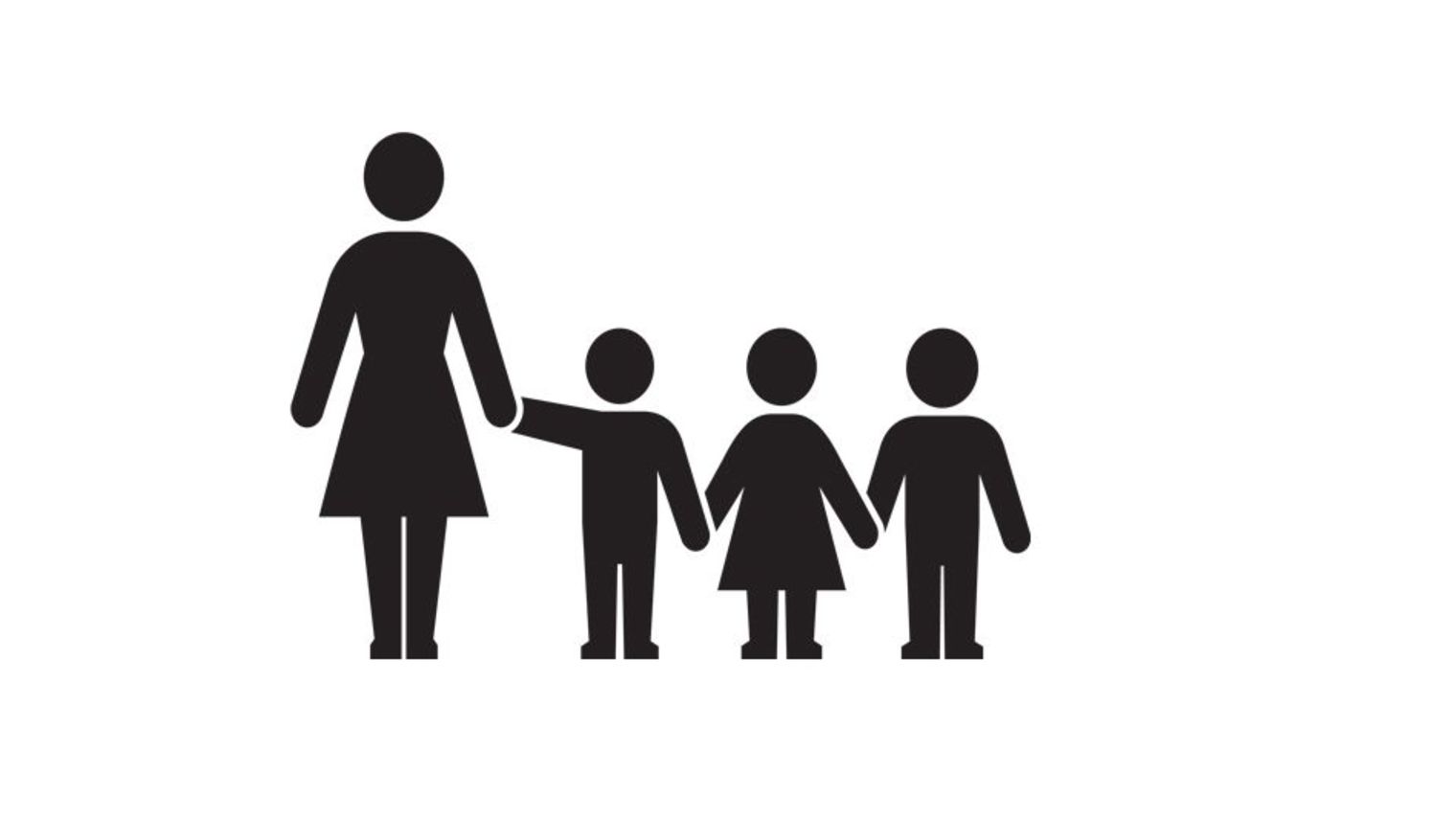 France terre d'asile – Quizz atelier sur l'accès aux droits des bénéficiaires d'une protection internationale
Réponse :
Ce sont des aides sociales destinées à apporter un soutien aux familles, pour compenser partiellement les dépenses ou les baisses de revenus liées à la subsistance ou l’éducation des enfants. 

Exemple : dépenses liées à l’école, aux vêtements des enfants, à la nourriture, aux frais liés à un logement plus grand, aux loisirs, aux activités des enfants.
France terre d'asile – Quizz atelier sur l'accès aux droits des bénéficiaires d'une protection internationale
Je n’ai pas travaillé l’année passée. Dois-je remplir ma déclaration de revenus ?
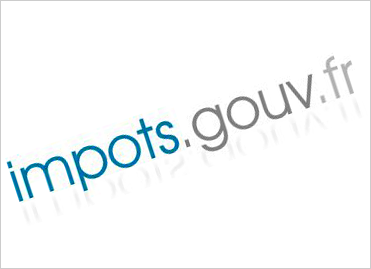 France terre d'asile – Quizz atelier sur l'accès aux droits des bénéficiaires d'une protection internationale
Réponse :
Même si je n’ai pas travaillé l’année précédente, et que je ne suis a priori pas imposable, il est utile de faire une déclaration de revenus pour recevoir un avis de non imposition. 

(utile pour aide juridictionnelle, complémentaire santé solidaire, prestations familiales, demande de logement social, bourse des collèges ou des lycées, tarification des modes de garde collectifs, des cantines scolaires ou des activités périscolaires, réduction ou gratuité des transports en commun, etc).
France terre d'asile – Quizz atelier sur l'accès aux droits des bénéficiaires d'une protection internationale
Et vous, avez-vous des questions ?
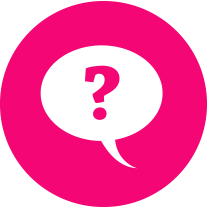 France terre d'asile – Quizz atelier sur l'accès aux droits des bénéficiaires d'une protection internationale
Merci de votre participation !
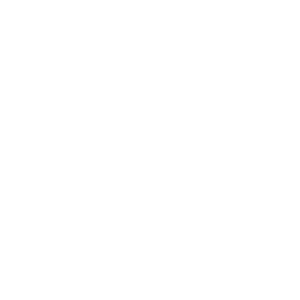 France terre d'asile – Quizz atelier sur l'accès aux droits des bénéficiaires d'une protection internationale